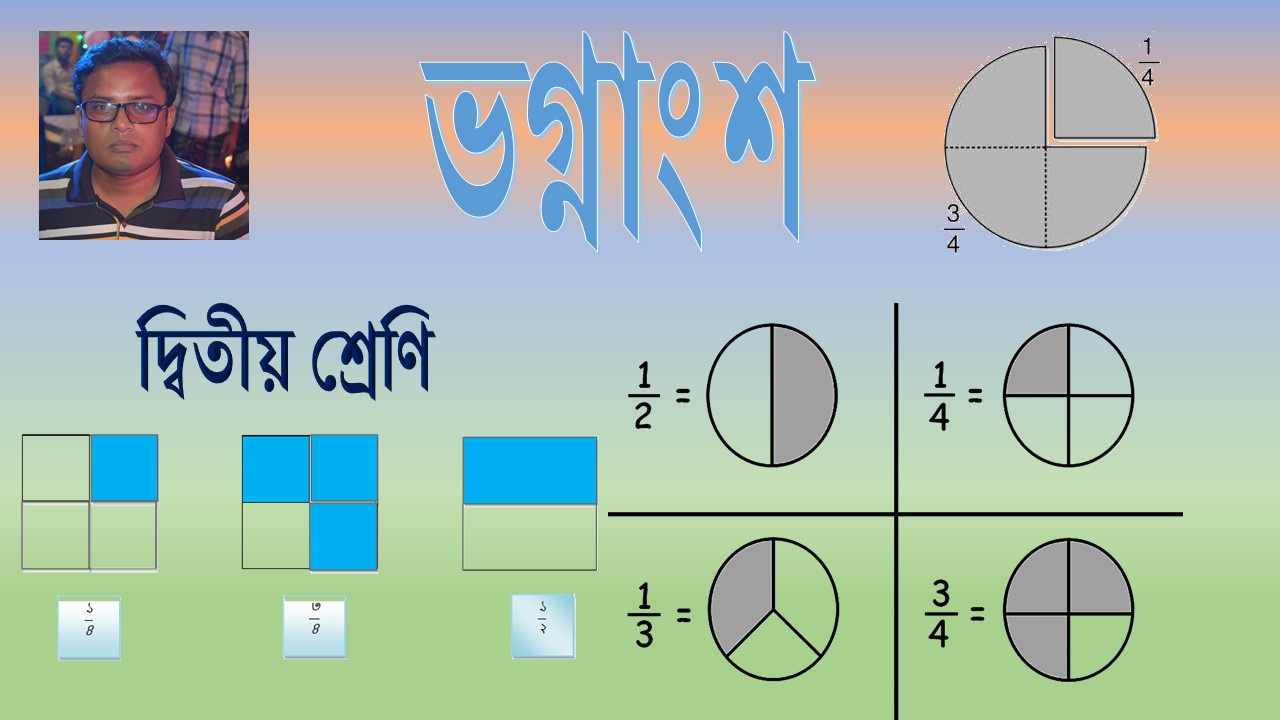 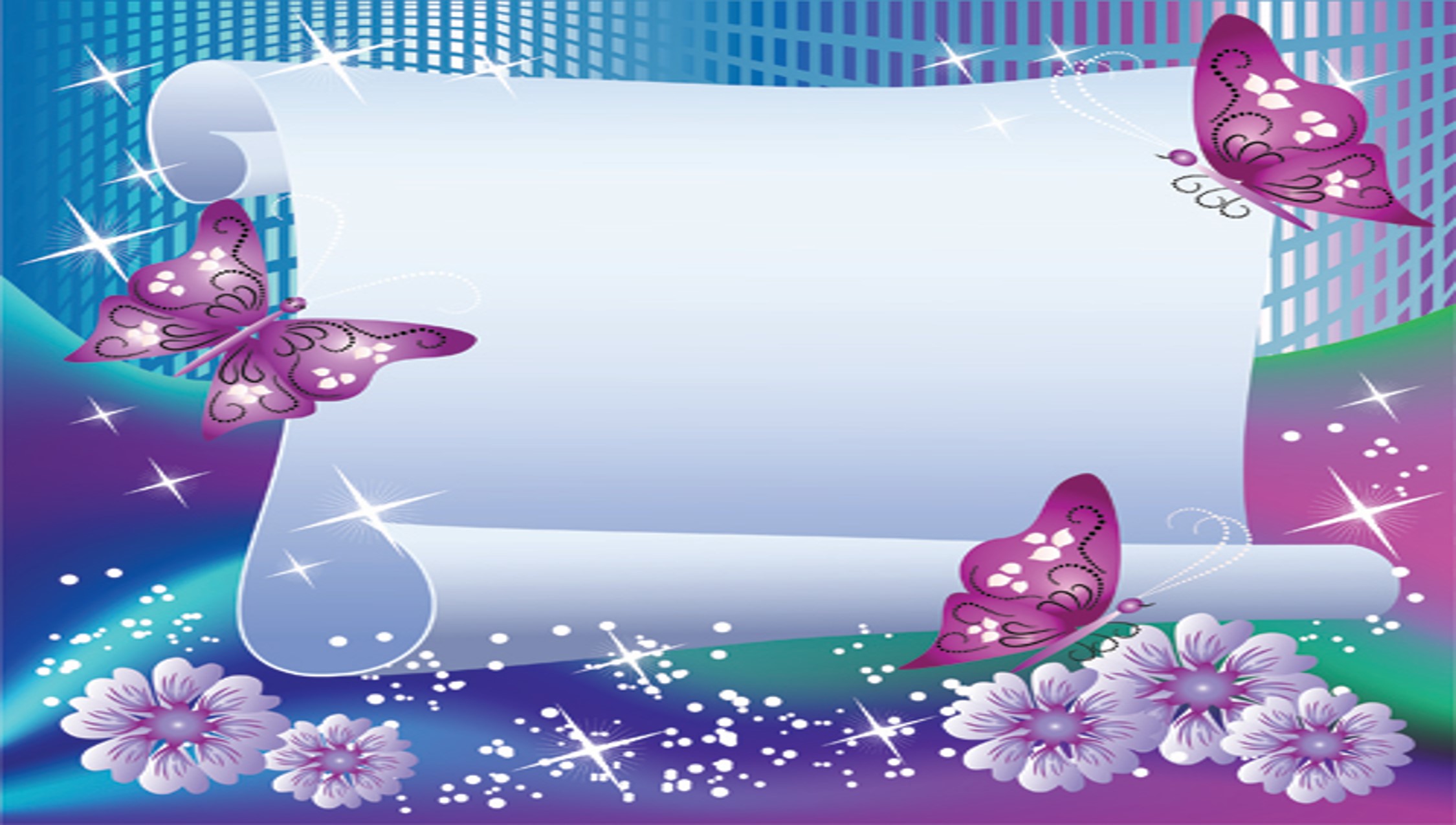 আজকের পাঠে
সবাইকে স্বাগতম
শিক্ষক পরিচিতি
প্রদীপ কুমার রায়
সহকারী শিক্ষক
বাসুদেবপুর সঃ প্রাঃ বিঃ
সদর, ঠাকুরগাঁও
pradipict216@gmail.com
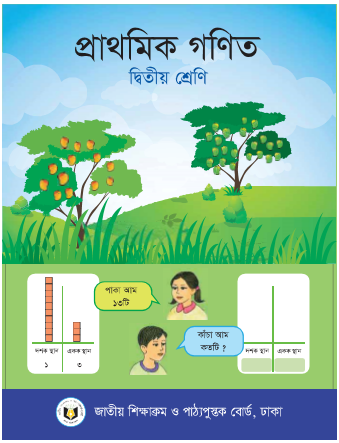 দ্বিতীয় শ্রেণি
প্রাথমিক গণিত
ভগ্নাংশ
পাঠ পরিচিতি
শিখনফল
নিচের ছবিগুলো লক্ষ্য করি
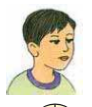 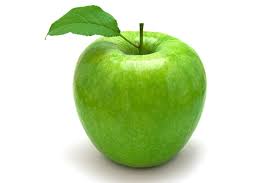 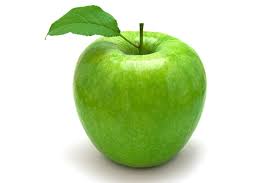 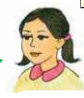 মিনা
রেজা
রেজা ও মিনা আপেলটি সমান দুই ভাগে ভাগ করে খেল।
চল আজকে আমরা পড়ব
ভগ্নাংশ
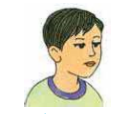 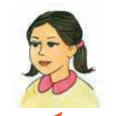 রেজা ও মিনার বাবা বাজার থেকে রুটি আনল।
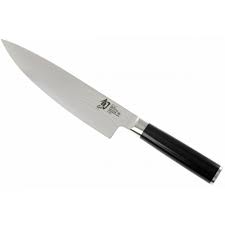 প্রত্যকে পাবে
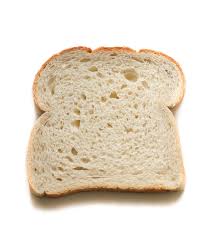 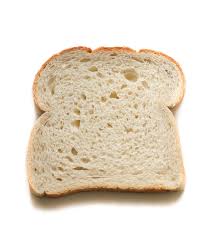 ১ রুটি
তাদের মা রুটিটিকে সমান দুই ভাগে ভাগ করে দিল।
প্রত্যেকে দুই ভাগের এক ভাগ করে পেল।
যখন আমরা একটি বস্তুকে সমান দুইভাগে করি
আমরা প্রত্যেক অংশ কে অর্ধেক বা দুই ভাগের এক বলি।
লিখি
নিচের চিত্রগুলো লক্ষ্য করি
আকৃতি গুলোর অর্ধেক বা     অংশ রঙ করা হয়েছে।
নিচের প্রত্যেক আকৃতির     অংশ রং করি
আমরা যখন একটি বস্তুকে
সমান ৪ ভাগে ভাগ করি,
প্রত্যক টি অংশকে এক চতুর্থাংশ
বা চার ভাগের এক বলি
এবং লিখি
বৃত্তটিকে সমান চারটি
ভাগে ভাগ করা হলো
একটি সম্পূর্ণ বৃত্ত
নিচের প্রত্যেক আকৃতির     অংশ রং করি
একটি সম্পূর্ণ আকৃতি
দুইটি    একত্রে রাখলে ১ তৈরী হয়।
১
১
১
১
৪
৪
৪
৪
চারটি   একত্রে রাখলে তৈরী হয় ১
1
1
2
4
ও       কে ভগ্নাংশ বলে।
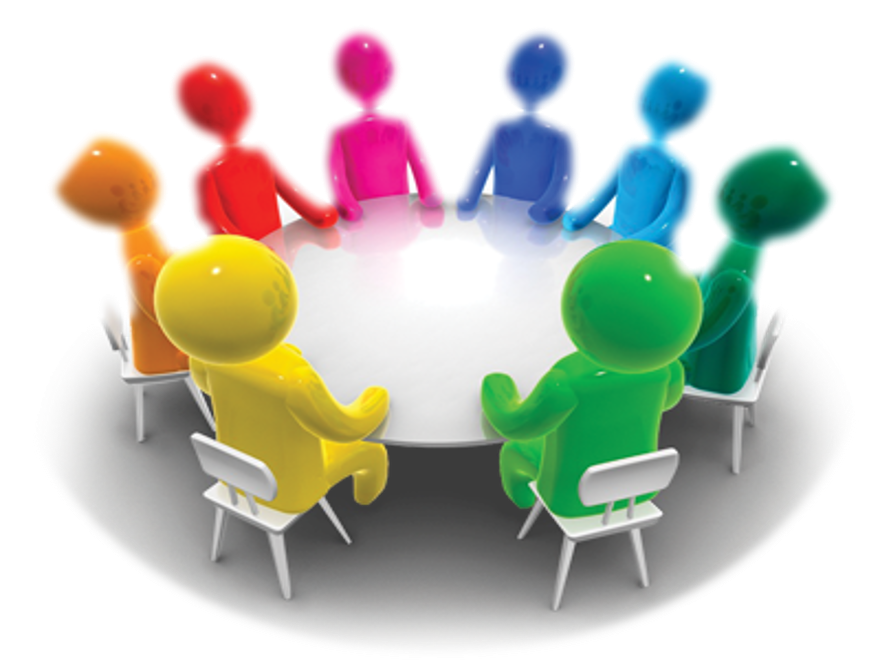 দলীয় কাজ
( চারটি পাতায় চারটি আকৃতি এঁকে দিব )
দল ১              চিত্রটির    অংশ রং কর।
দল ২              চিত্রটির    অংশ রং কর।
দল ৩              চিত্রটির    অংশ রং কর।
দল ৪              চিত্রটির    অংশ রং কর।
একক মূল্যায়ন
চিত্রটির কত অংশ রং করা হয়েছে?
চিত্রটির কত অংশ রং করা হয়েছে?
চিত্রটির কত অংশ রং করা হয়েছে?
চিত্রটির কত অংশ রং করা হয়েছে?
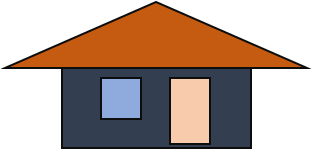 বাড়ির কাজ
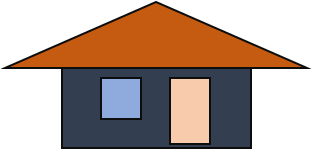 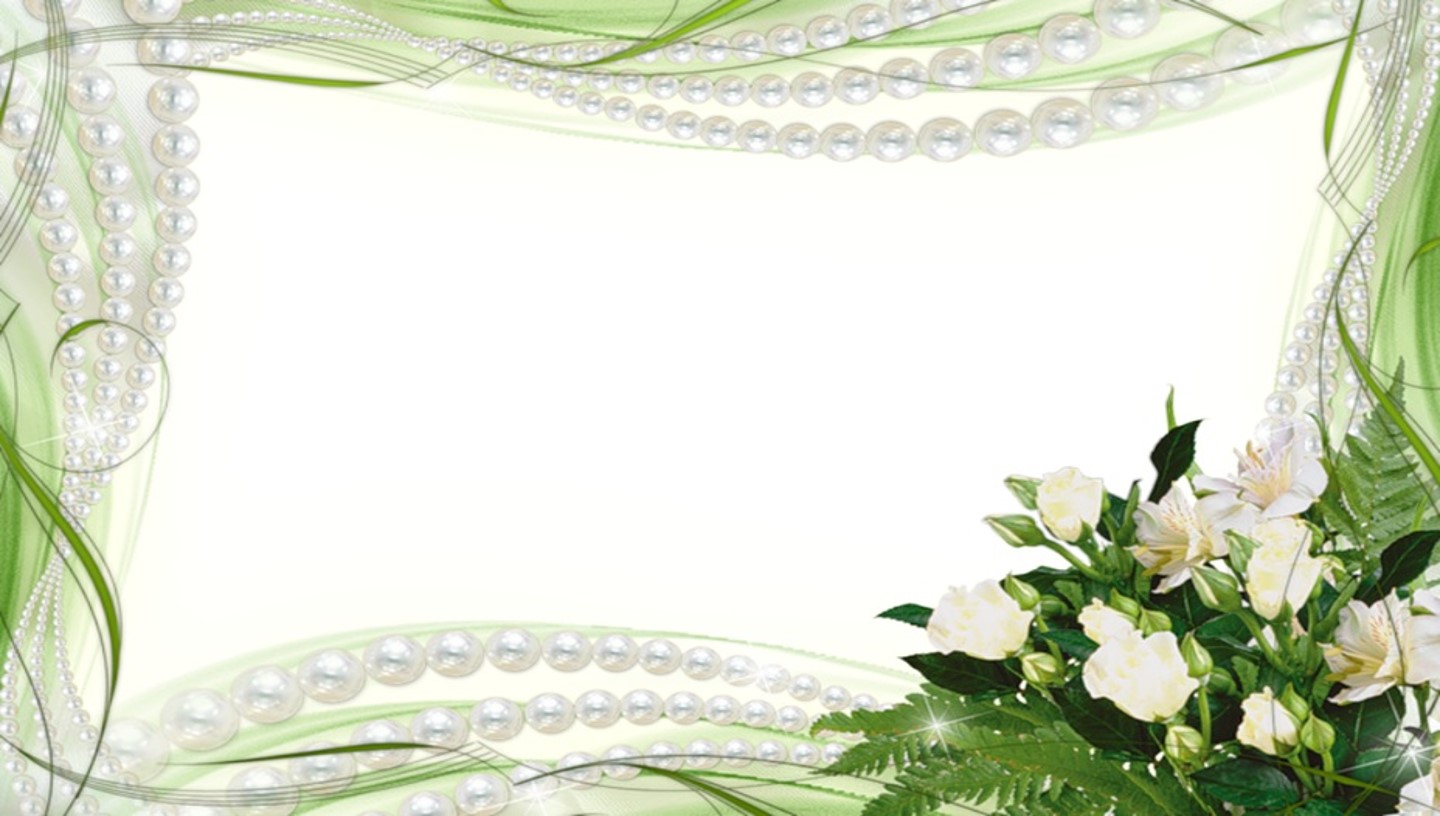 সবাইকে
ধন্যবাদ